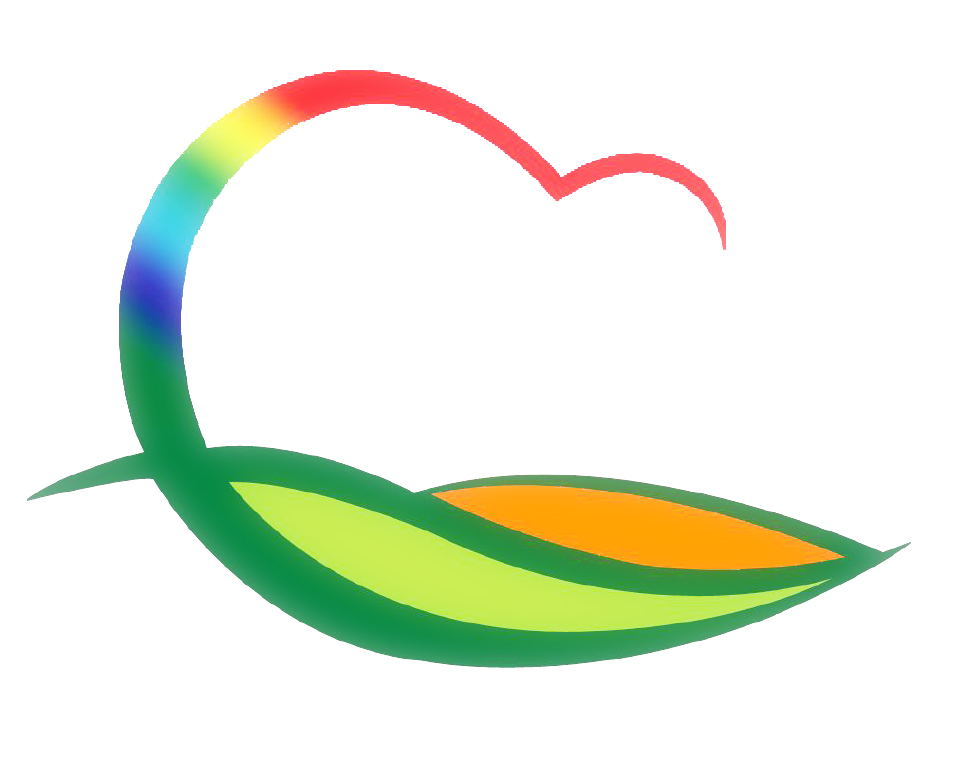 기획감사관
7-1. 2021 행복마을사업 1단계마을 리더교육(심화과정) 개최
8. 17.(화) 14:00 / 여성회관 소회의실 / 행복마을 1단계 마을(3개소)
주민자치사업 리더 역량 제고 및 마을운영 역량 강화
7-2. 2022년(21년 실적) 시군종합평가 정성지표 컨설팅
8. 19.(목) 09:20 ~ / 대회의실 / 지표별 팀장 및 담당자
22개 정성지표 발굴사례 적합성 확인 및 요약서 보완
7-3. 의원간담회
8. 19.(목) / 위원회 회의실
안 건 : 「영동군 인구늘리기시책 지원 조례」일부개정 외 23건
7-4. 삼도봉생활권 실무회의 참석
8. 20.(금) 14:00 / 김천시청 2층 회의실 / 기획감사관 외 6명
종합장사시설 공동이용방안 및 신규 협력사업 추진 논의
7-5. 주요현안 팀장회의
8. 20.(금) 16:00 / 상황실 / 부서별 팀장1명씩 참석
7-6. 2020년 지방공공기관 채용실태 전수조사
8월~9월[자료수집 8.20.까지] / 대상 : (재)영동축제관광재단
19. 12. ~ 20. 12. 기간 중 신규채용 및 정규직전환 적정성 조사
7-7. 2021년 감사원 대행감사
8월~10월[자료수집 8.27.까지] / 전 부서
다수공급자 물품구매 부적정 외 4개 중점 분야 감사